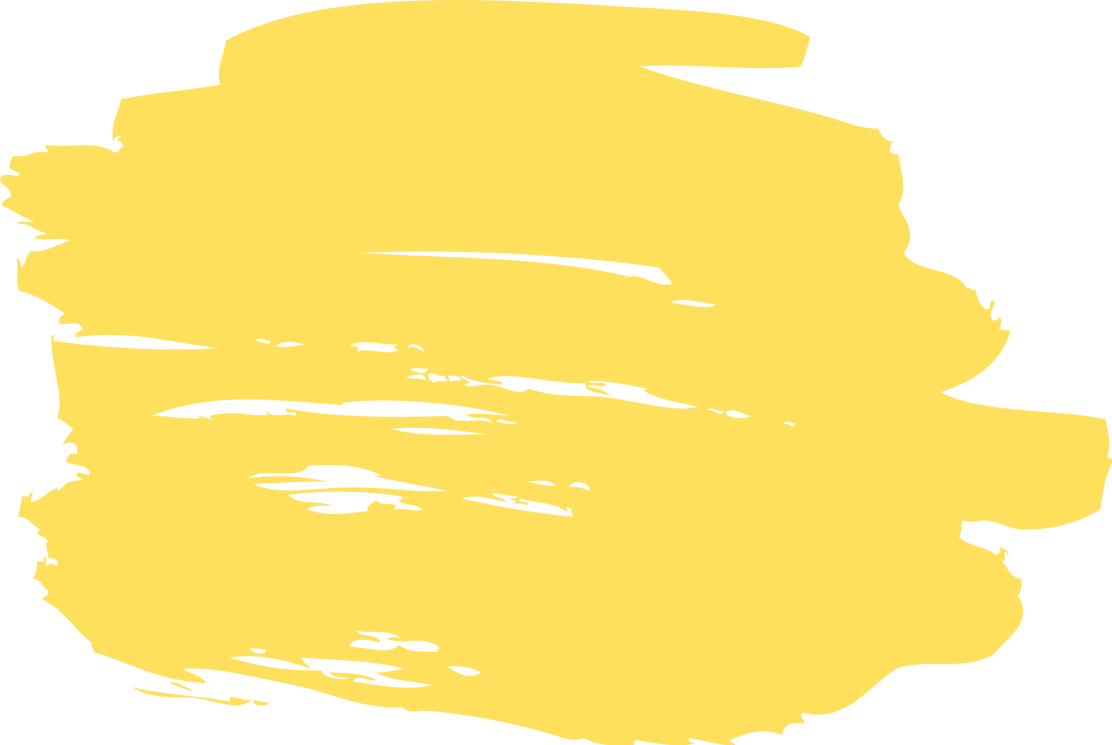 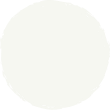 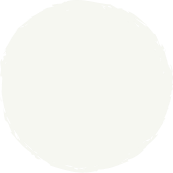 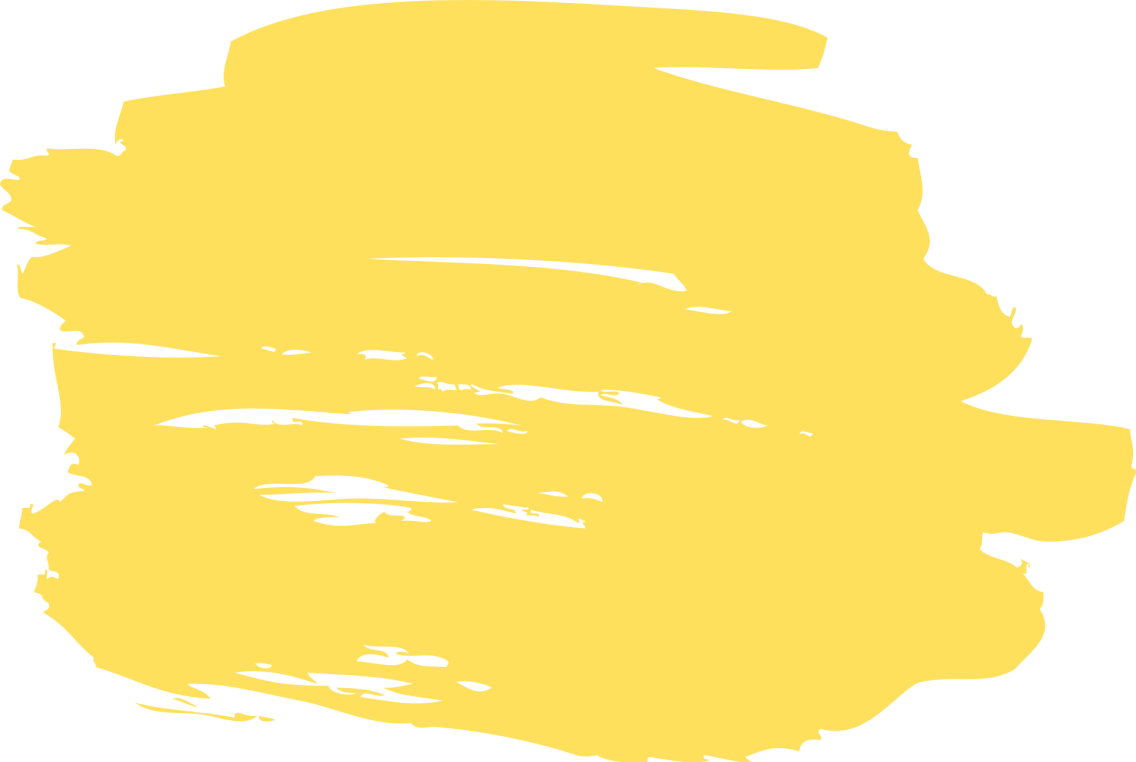 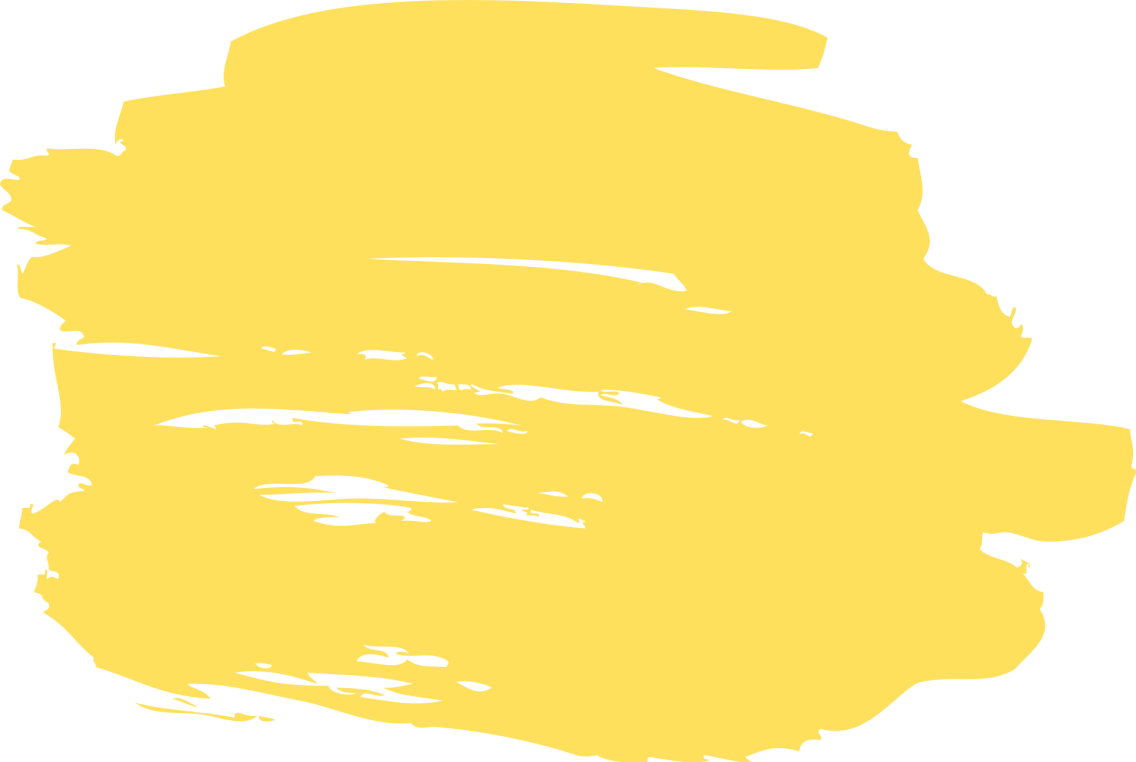 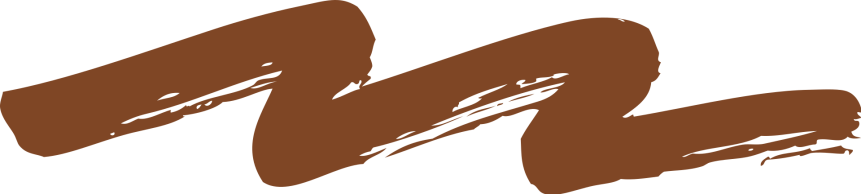 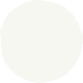 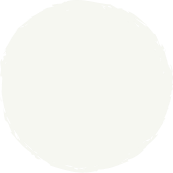 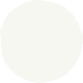 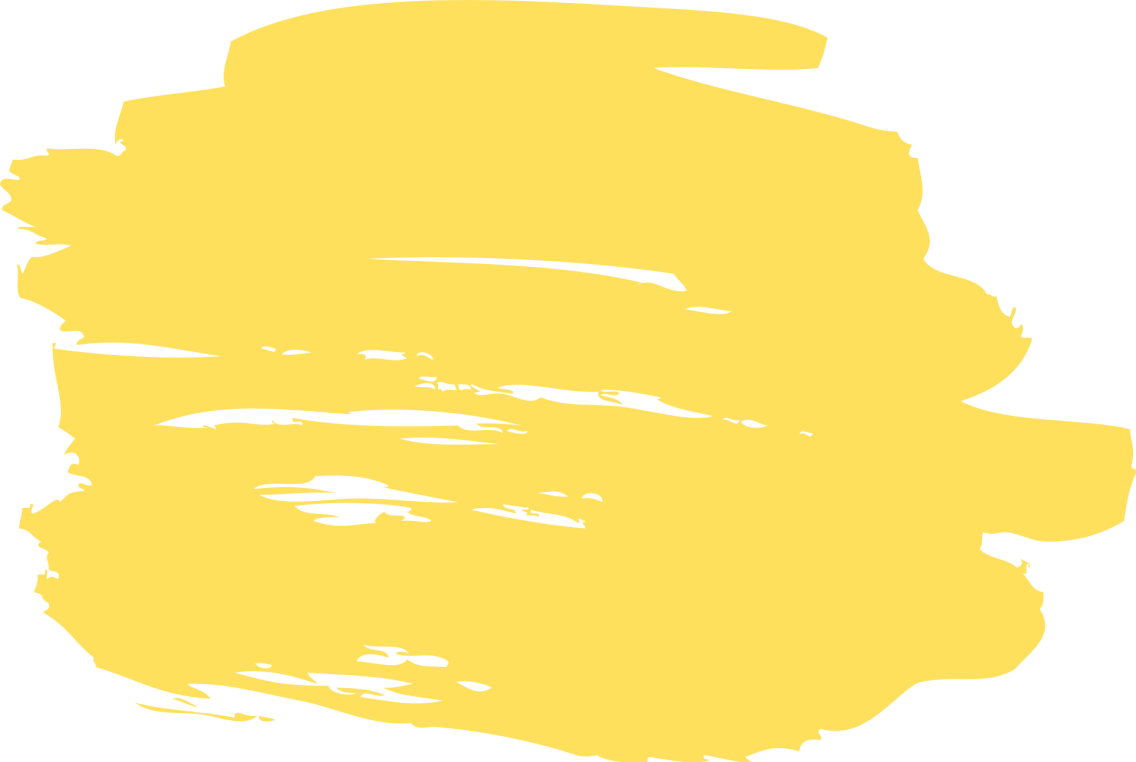 Komunikasi Massa
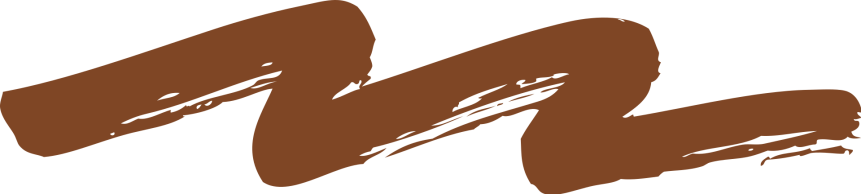 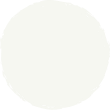 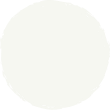 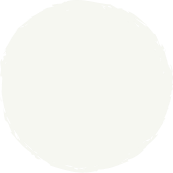 Anastasia Febriane (1181003012)
Icha Ayu Shafira (1181003085)
Jessica Rossa Nathania (1181003075)
Syahrani Noviyati (1181003080)
Yuka Maya Andara (1181003129)
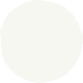 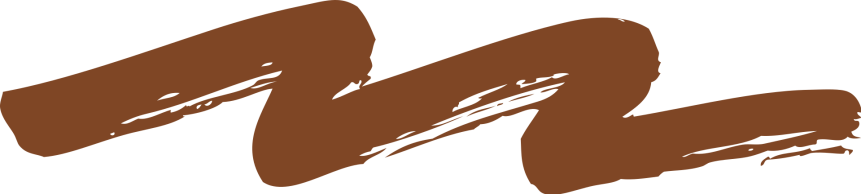 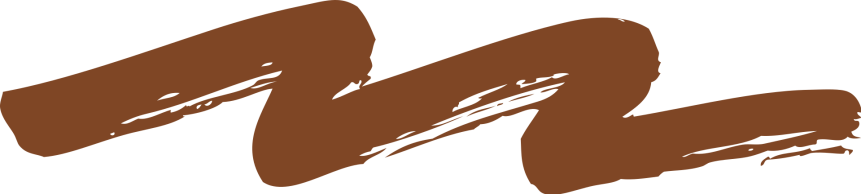 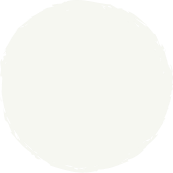 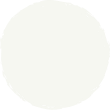 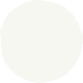 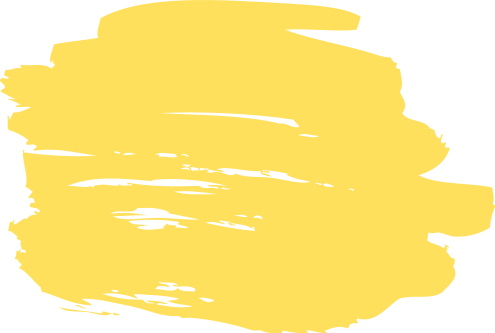 Pengertian Komunikasi Massa
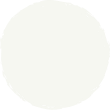 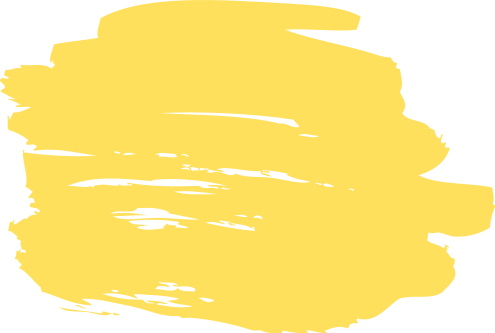 Bittner, Komunikasi Massa: “Mass Communication is message communicated through a mass, medium to a large number of people”. (Komunikasi massa adalah pesan yang di komunikasikan melalui media massa pada sejumlah besar orang)

	Menurut Gerber (1967), “Mass Communication is the technologically and institutionally based production and distribution of the most broadly shared continuous flow of messages in industrial societies”. (komunikasi massa adalah produksi dan distribusi yang berlandaskan teknologi dan lembaga dari arus pesan yang kontinyu serta paling luas dimiliki orang dalam masyarakat industri).
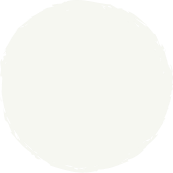 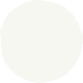 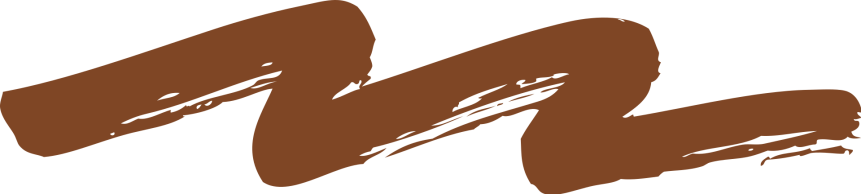 Sistem Komunikasi Massa vs Sistem Komunikasi Interpersonal
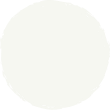 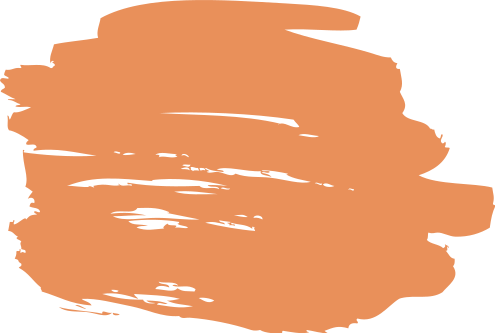 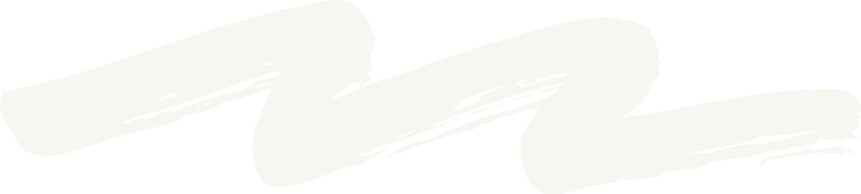 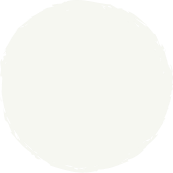 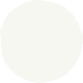 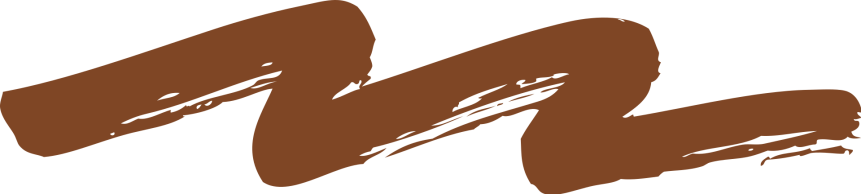 Secara sederhana, komunikasi massa adalah komunikasi melalui media massa seperti radio, majalah, televisi, dan lainnya. Bila sistem komunikasi massa dibandingkan dengan sistem komunikasi interpersonal, terdapat 4 tanda pokok dalam komunikasi massa, yaitu :

Bersifat tidak langsung, harus melewati media teknis
Bersifat satu arah
Bersifat terbuka atau ditunjukkan pada publik yang tidak terbatas dan anonim
Mempunyai publik secara geografis
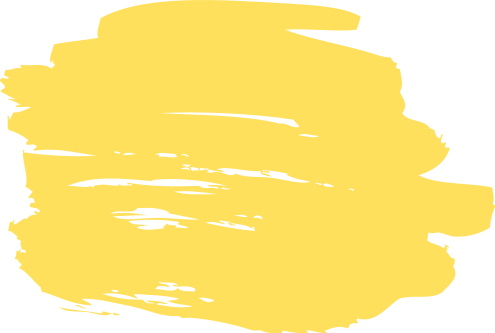 Sistem Komunikasi Massa vs Sistem Komunikasi Interpersonal
Sedangkan, dalam komunikasi interpersonal terdapat komunikasi 2 arah yang memungkinkan komunikasi terjalin dengan lebih efektif. Contohnya, guru yang menyadarkan muridnya yang tertidur, atau seorang murid yang memberikan pertanyaan akan penjelasan guru. 

	Keadaan ini memengaruhi efek psikologi peristiwa komunikasi. dalam sistem komunikasi massa, komunikator sukar menyesuaikan pesannya dengan reaksi komunikate.

.
Sistem komunikasi massa memiliki karakteristik psikologis yang khas dibandingkan dengan komunikasi interpersonal. Karakteristik tersebut tampak pada :

	1. Pengendalian arus informasi

Komunikasi massa tidak bisa mengatur jalannya pembicaraan yang disampaikan dan yang diterima. Contohnya, saat kita membaca buku, kita tidak bisa mengarahkan pernyataan dari penulis dan harus memahaminya. 
.
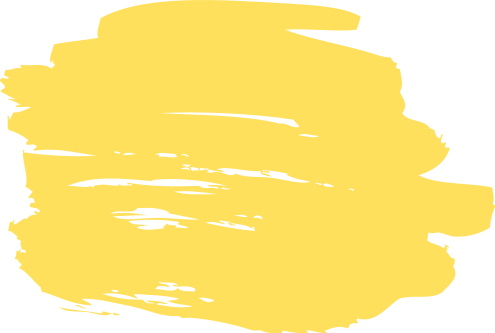 Sistem Komunikasi Massa vs Sistem Komunikasi Interpersonal
Umpan balik sebagai peneguhan, dalam hubungan ini umpan balik adalah respon yang berfungsi mendorong atau merintangi kelanjutan prilaku. 	

	Contohnya saya akan semangat melanjutkan pembicaraan jika responnya positif, dan sebaliknya. Umpan balik sebagai servomekanisme. Berasal dari mekanika. Memberikan respons pada jalannya sistem.

.
2. Umpan balik (feedback)

	Umpan balik merupakan reaksi khalayak yang dijadikan masukan untuk proses komunikasi. 

	Dalam komunikasi umpan balik dapat diartikan sebagai respons, pesan yang dikirim kembali dari penerima ke sumber, memberi tahu tentang reakasi penerima, dan memberikan landasan kepada sumber untuk menentukan perilaku selanjutnya. 

	 
.
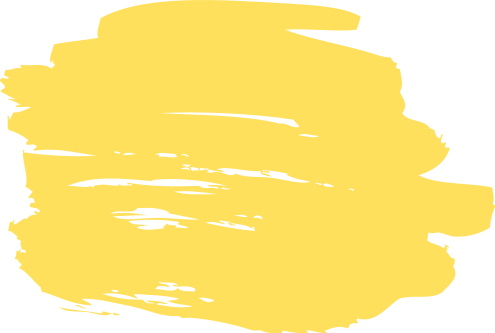 Sistem Komunikasi Massa vs Sistem Komunikasi Interpersonal
4. Proporsi unsur isi dengan hubungan

	Pada komunikasi interpersonal, unsur hubungan sangat penting. Sebaliknya, pada komunikasi massa, unsur istilah sangat penting. Sistem komunikasi massa menekankan pada “apanya”. 
	Contohnya, seperti berita yang disusun berdasarkan sistem tertentu dan ditulis dengan menggunakan tanda-tanda baca dan pembagian paragraf yang tertib. Pesan media massa dapat disimpan, diklasifikasi, dan di dokumentasikan. 


.
3. Stimulasi alat indra

	Dalam komunikasi massa, stimulus alat indra bergantung pada jenis media massa. Pada surat kabar dan majalah, pembaca hanya melihat. Pada radio hanya mendengar.
	McLuhan(1964) membagi sejarah umat manusia menjadi 3 bagian, yaitu: ketika alat indra bebas menangkap stimulus tidak dibatasi teknologi (babak tribal), orang berkomunikasi secara tertulis dan membaca dari kiri ke kanan (babak gutenberg), dan saat elektronik memungkinkan manusia menggunakan beragam alat indra. 

	 
.
Sejarah Penelitian Efek Komunikasi Massa
Melvin Defleur(1975), mengemukakan instinctive S.R theory yang mengemukakan bahwa media menyajikan stimulus perkasa yang secara seragam diperhatikan oleh massa. Stimulus tersebut membangkitkan desakan,emosi, atau proses lain yang hampir tidak terkontrol oleh individu. 

	Lalu pada tahun 1960, Joseph Klapper menerbitkan buku The Effects of Mass Communication. Klapper menyimpulkan bahwa efek komunikasi massa terjadi lewat serangkaian faktor perantara
 
	 
.
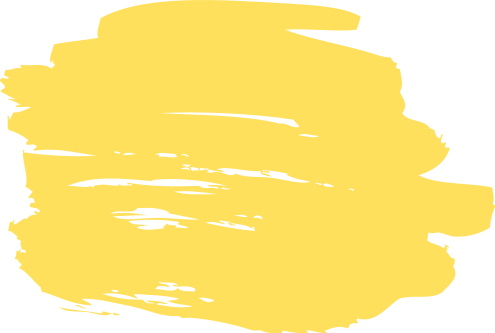 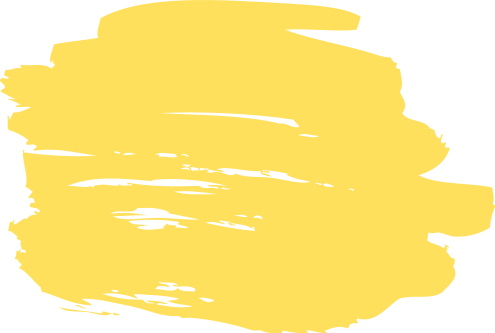 Sejarah Penelitian Efek Komunikasi Massa
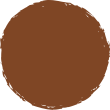 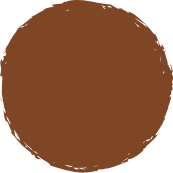 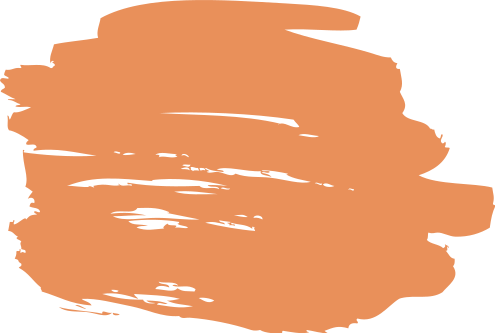 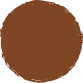 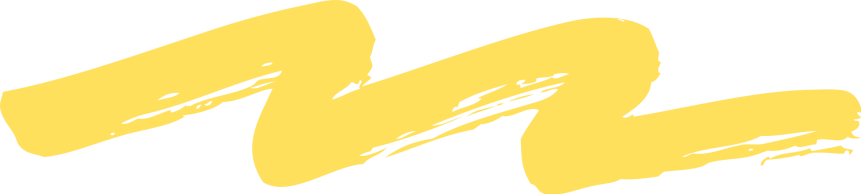 Mcquail (1975 : 47 - 48) merangkumkan semua penemuan penelitian pada periode ini sebagai berikut :

Ada kesepakatan bahwa bila efek terjadi, efek itu sering kali berbentuk peneguhan dari sikap dan pendapat yang ada
Sudah jelas bahwa efek berbeda-beda tergantung pada prestise atau penilaian terhadap sumber komunikasi
Makin sempurna monopoli komunikasi massa, makin besar kemungkinan perubahan pendapat dapat ditimbulkan pada arah dihendaki
Sejauh mana suatu persoalan dianggap penting oleh khalayak akan mempengaruhi kemungkinan pengaruh media komunikasi massa efektif
Pemilihan dan penafsiran isi oleh khalayak dipengaruhi oleh pendapat dan kepentingan yang ada dan oleh norma norma kelompok
Sudah jelas juga bahwa struktur hubungan interpersonal pada khalayak mengantarai arus komunikasi, membatasi, dan menentukan efek yang terjadi
1. Teori DeFleur dan Ball Rrokeach tentang pertemuan dengan media
DeFleur dan Ball Rokeach melihat pertemuan khalayak dengan media berdasarkan tiga kerangka teoritis :
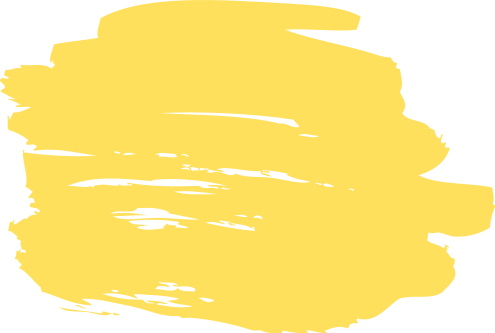 Faktor-faktor yang Mempengaruhi Reaksi Khalayak pada Komunikasi Massa
a.) Perspektif perbedaan individual

	Perspektif perbedaan individual memandang bahwa sikap dan organisasi personal menentukan bagaimana individu memilih stimulus tersebut. 
.
Dalam kerangka behavioris, media massa adalah faktor lingkungan yang mengubah prilaku khalayak melalui proses pelaziman klasik, pelaziman operan, atau proses imitasi (belajar sosial).
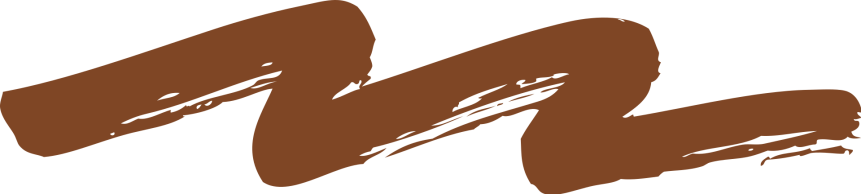 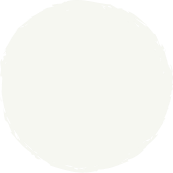 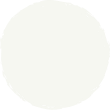 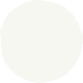 Faktor-faktor yang Mempengaruhi Reaksi Khalayak pada Komunikasi Massa
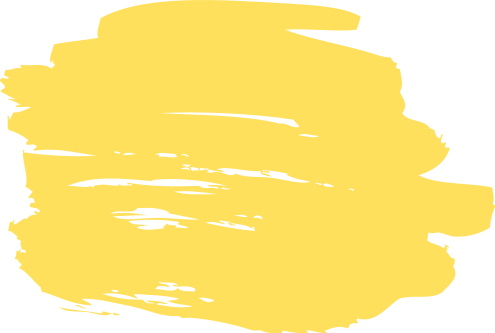 MONTH 1
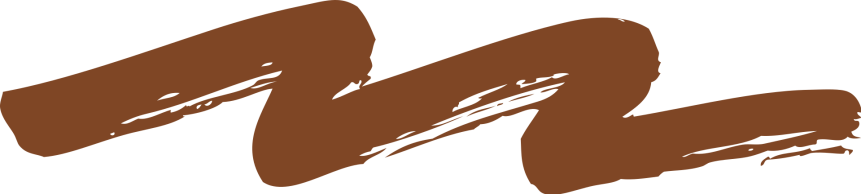 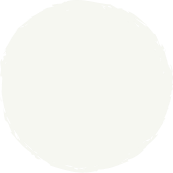 c.) Persepektif Hubungan Sosial

	Persepektif ini menekankan pentingnya peranan hubungan sosial yang informal dalam memengaruhi reaksi orang terhdap media massa. 
	Jelasnya, berbagai faktor yang akan mempengaruhi reaksi orang terhadap media massa meliputi organisasi personal, psikologis individu, seperti potensi biologis, sikap, nilai, kepercayaan, dan juga pengalaman. 

.
b.) Perspektif Kategori Sosial

	Perspektif yang berasumsi bahwa dalam masyarakat terdapat kelompok-kelompok sosial. Dimana reaksi stimulus cenderung sama setiap kelompoknya. 

	Golongan sosial terdiri berdasarkan usia, jenis kelamin, tingkat pendapatan, pendidikan, tempat tinggal, dan keyakinan.

.
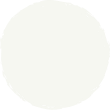 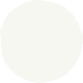 Pendekatan Motivasi dan Uses and Gratification:
Lalu fokus penelitian sekarang bergeser dari komunikator ke komunikat dari sumber ke penerima. Lalu muncul lah pedekatan uses and gratification. Pertama kali dinyatakan oleh Elihu Katz(1959). Model uses and gratification atau model efek moderat dengan membandingkan model efek terbatas dari Klapper.
	Selanjutnya pendekatan agenda setting dikembangkan  oleh Maxwell E. McComb dan Donald L. Shaw. Dengan fokus perhatian bergeser dari efek afektif ke efek kognitif. Menurut teori ini, media massa memang tidak dapat mempengaruhi orang untuk merubah sikap, tetapi media massa cukup berpengaruh terhadap apa yang difikirkan orang. Lalu pada 1970an, kampanye media massa erbukti mempunyai efek yang paling penting terhadap sikap dan perilaku.
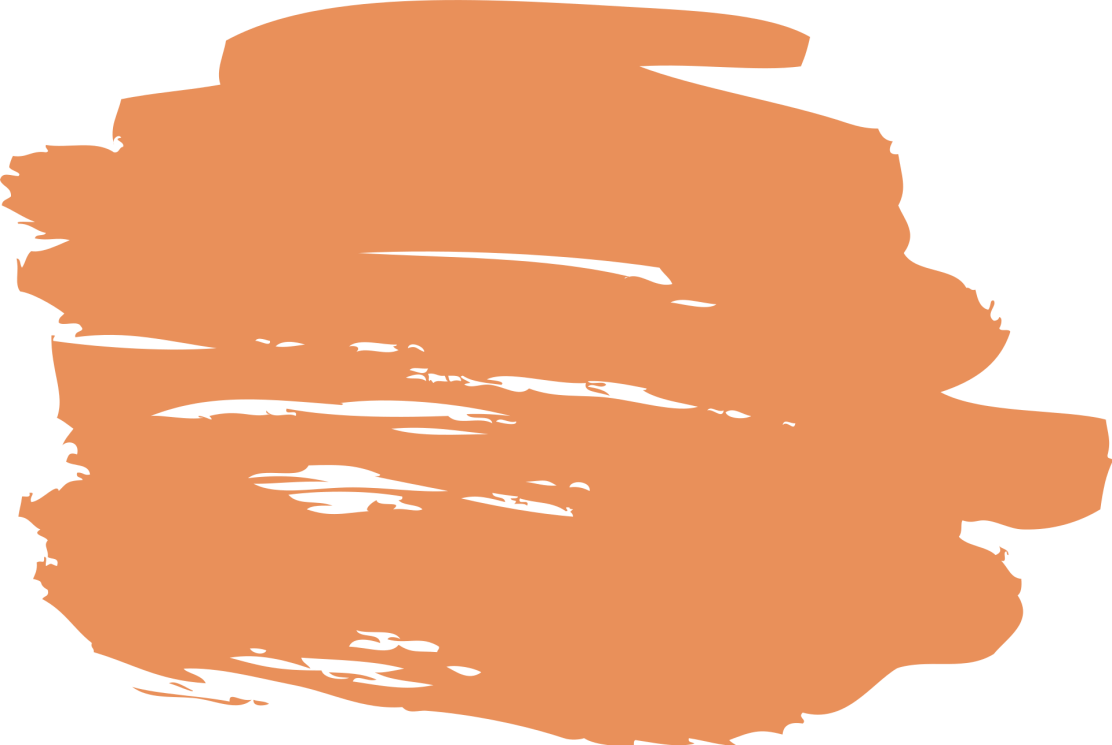 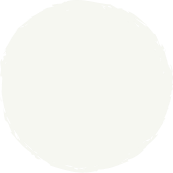 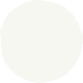 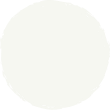 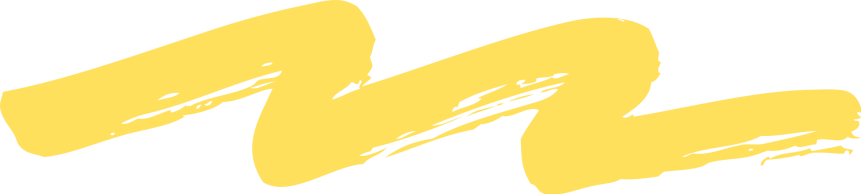 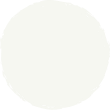 Motif Kognitif dan Gratifikasi Media
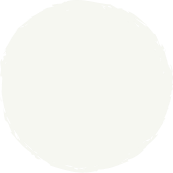 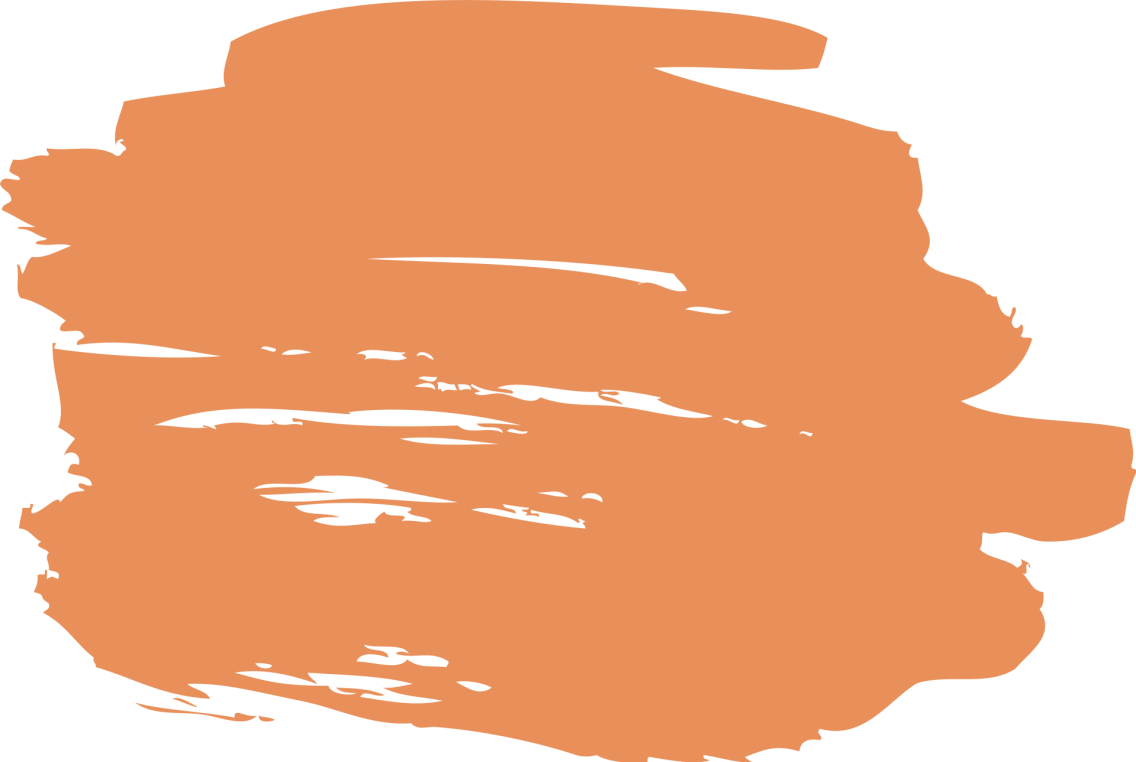 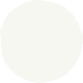 Motif kognitif menekankan kebutuhan manusia akan informasi dan kebutuhan untuk mencapai tingkat ideasional tertentu. Pada kelompok motif kognitif yang berorientasi pada pemeliharaan keseimbangan, McGuire menyebut empat teori :

1. Teori Konsistensi -> mendominasi penelitian psikolog sosial pada 1960an, memandang manusia sebagai makhluk yang dihadapkan pada berbagai konflik. Konflik mungkin terjadi di antara beberapa kepercayaan yang dimiliki. Seperti di antara hubungan sosial (“saya menyukai diah”, “diah membenci amir”, sedangkan “saya menyukai amir”). Dalam suasana konflik manusia resah dan berusaha mendamaikannya dengan kompromi, dalam hal ini komunikasi massa mempunyai potensi untuk menyampaikan informasi yang mengguncangkan kestabilan psikologis individu.
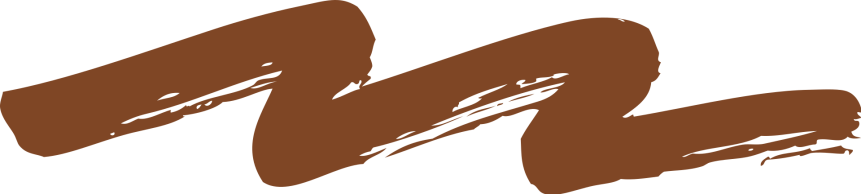 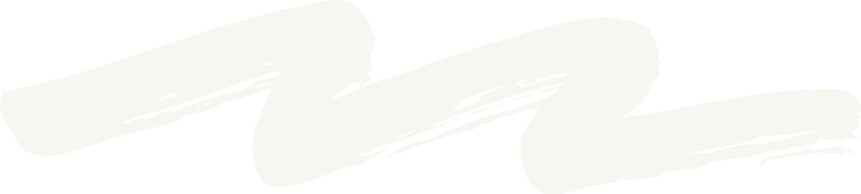 Motif Kognitif dan Gratifikasi Media
2. Teori atrubisi ->  berkembang pada tahun 1960 dan 1970 memandangan individu sebagi psikolog amatir yang memahami sebab-sebab yang terjadi pada berbagai peristiwa. Ia mencoba menemukan apa yang mendorong siapa melakukan apa. respon yang kita berikan bergantung pada interpretasi kita, misalnya kita tidak begitu gembira dipuji oleh orang yang menurut persepsi kita menyampaikan pujian karena ingin meminjam uang, atau kita senang dipuji oleh orang asing yang menurut persepsi kita memberikan pujian yg objektif.
 
3. Teori kategorisasi -> memandang manusia sebagai makhluk yang selalu mengelompokkan pengalamannya dalam kategorisasi yang sudah dipersiapkan. Menurut teori ini, orang memperoleh kepuasan apabila sanggup memasukan pengalaman dalam kategori2 yang sudah dimilikinya dan menjadi kecewa bila pengalaman itu tidak cocok dengan prakonsepsinya. Pandangan ini menunjukan bahwa isi komunikasi massa disusun berdasarkan alur-alur cerita terntu dengan mudah diasimilasikan pada kategori yang ada.
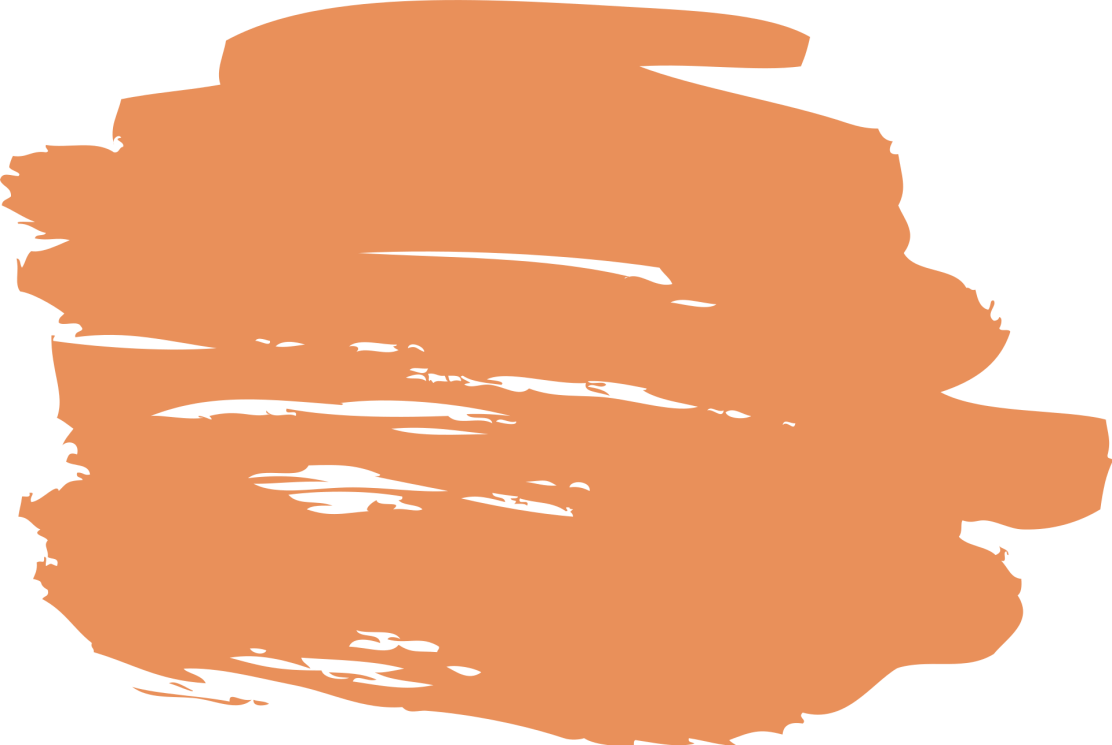 Motif Kognitif dan Gratifikasi Media
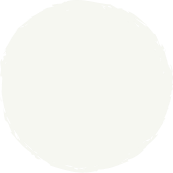 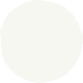 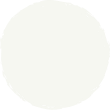 4. Teori objektivikasi -> memandang manusia sebagi makhluk yang pasif, tidak berpikir, yang selalu mengandalkan petunjuk2 eksternal untuk merumuskan konsep tertentu. Teori objektivikasi menunjukan bahwa terpaan isi media dapat memberikan petunjuk kepada individu untuk menafsirkan kondisi perasaan yang tidak jelas untuk mengatribusikan perasaan-perasaan negatif pada faktor-faktor eksternal. 
	Contohnya seperti, kita dapat menyebutkan seorang pegawai yang tidak merasa bersalah ketika ia menyelewengkan uang kantor setelah mengetahui peristiwa korupsi besar-besaran yang dilakukan orang lain.
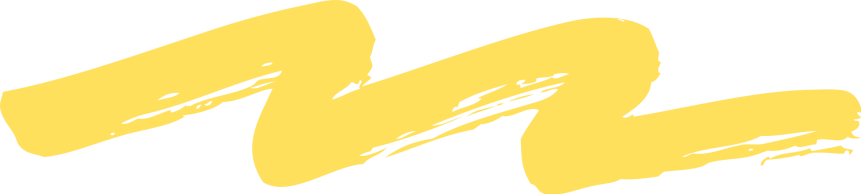 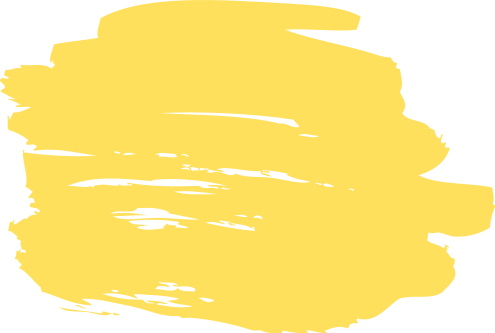 Motif Kognitif dan Gratifikasi Media
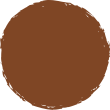 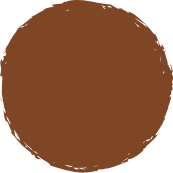 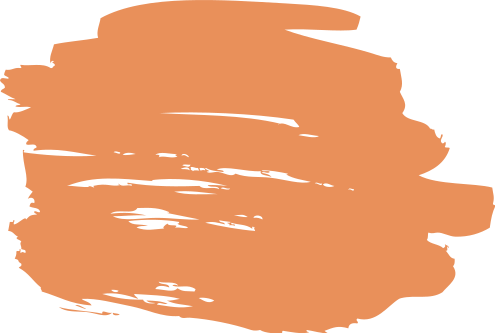 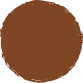 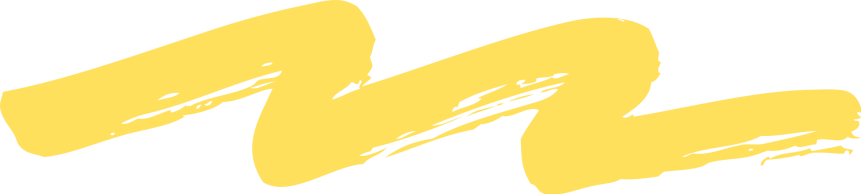 Empat teori berikutnya melukiskan individu sebagai makhluk yang berusaha mengembangkan kondisi kognitif yang dimilikinya.

Teori otonomi -> melihat manusia sebagai makhluk yang berusaha mengaktualisasikan dirinya sehingga mencapai identitas kepribadian yang otonom, kepribadian manusia berkembang melewati beberapa tahap sampai ia memiliki makna hidup yg bermakna. 
		Acara televisi atau surat kabar tidak banyak membantu khalayak untuk menjadi orang yg mampu mengendalikan nasibnya, tetapi dengan mengikuti peristiwa aktual yang terjadi orang mungkin merasa ikut serta dan terlibat dalam hal yg lebih besar daripada dirinya. 
		Contohnya seperti seorang wanita muda menjadi ibu yang baik dengan melihat tokoh ibu ideal dalam drama televisi atau seorang penyandang cacat merasa optimis terhadap masa depannya dengan membaca kisah penyandang cacat yg berhasil dalam hidupnya.
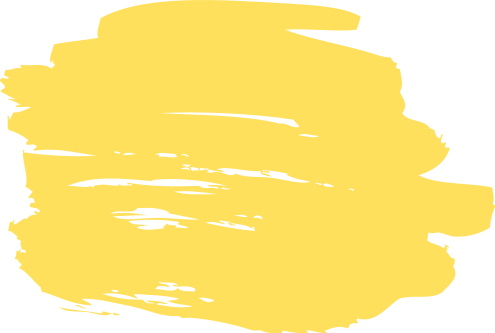 Motif Kognitif dan Gratifikasi Media
2. Teori Stimulasi -> memandang manusia sebagai makhluk yang “lapar stimulus”, yang senantiasa mencari pengalaman baru yang selalu berusaha memperoleh hal-hal yang memperkaya pemikirannya. 
	Hasrat ingin tahu, kebutuhan untuk mendapat rangsangan emosional dan keinginan untuk menghindari kebosanan merupakan kebutuhan dasar manusia. Televisi,radio,film dan surat kabar mengantarkan orang pada dunia yg tidak terhingga baik dengan kisah fantastis maupun peristiwa aktual. Daniel Lerner membuat istilah bahwa media massa menyajikan pengalaman buatan (vicarious experience). 

 3. Teori Teleogis -> memandang manusia sebagai makhluk yang berusaha mencocokan persepsi tentang situasi sekarang dengan representasi internal dari kondisi yg dikehendaki, teori ini menggunakan komputer sebagai analogi otak. Isi media massa menunjukan bahwa orang yg berpegang teguh kepadanya memperoleh ganjaran dlm hiidupnya.
.
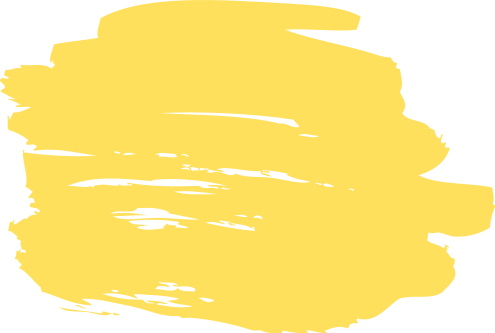 Motif Kognitif dan Gratifikasi Media
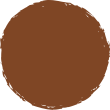 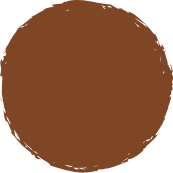 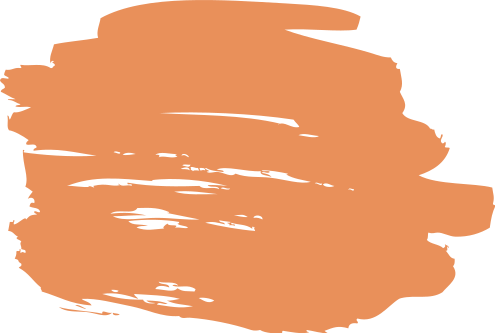 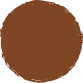 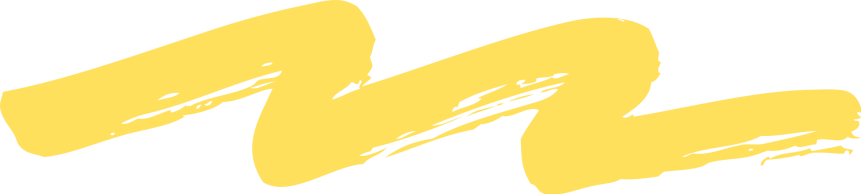 4. Teori Utilitarian : memandang individu sebagai orang yang memperlakukan setiap situasi sebagai peluang untuk memperoleh informasi yang berguna dalam menghadapi tantangan hidup. 
		Komunikasi massa dapat memberikan infromasi, pengetahuan dan keterampilan seperti walaupun tidak sama yang dapat diberikan oleh lembaga-lembaga pendidikan. Seperti ibu-ibu rumah tangga mungkin memperoleh keterampilan memasak dari resep-resep yang terdapat dalam majalah wanita. Anak-anak sd belajar menjawab dari soal yang terdapat pada majalah anak-anak.
Motif Afektif dan Gratifikasi Media
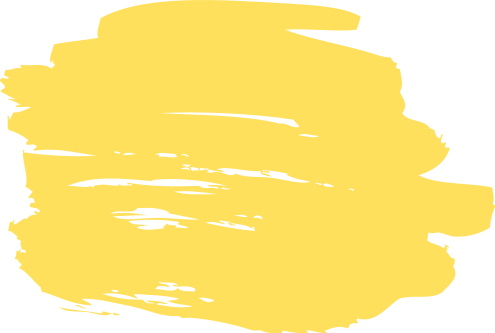 Afektif yang ditandai oleh kondisi perasaan atau dinamika yang menggerakan manusia mencapai tingkat perasaan tertentu.
MONTH 1
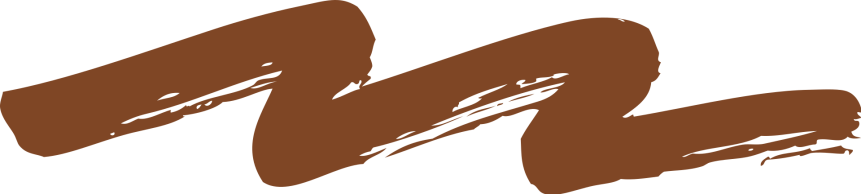 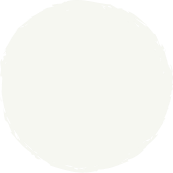 2. Teori Ekspresif

	Teori ini menyatakan bahwa orang memperoleh kepuasaan dalam mengungkapkan eksistensi dirinya menampakkan perasaan dan keyakinan. 

	Media massa bukan saja membantu orang untuk mengembangkan sikap tertentu, tetapi juga menyajikan berbagai macam permainan untuk ekspresi diri.

.
1. Teori Reduksi Tegangan

	Teori ini memandang manusia sebagai sistem tegangan yang memperoleh kepuasaan pada pengurangan ketegangan. 

.
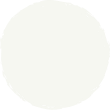 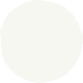 Motif Afektif dan Gratifikasi Media
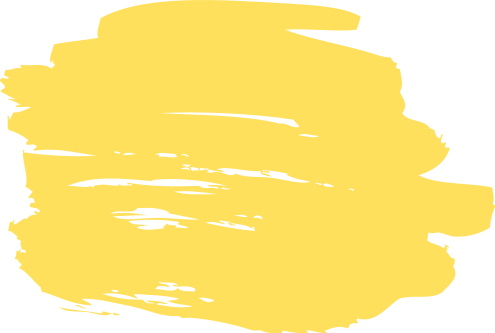 3. Teori Ego Defensif

	Teori ini beranggapan bahwa dalam hidup ini kita mengembangkan citra diri tertentu dan berusaha untuk mempertahankan citra diri. 

	Kita akan berpegang teguh dengan konsep diri dikarenakan sudah membentuk citra diri yang baik dengan susah payah.

.
4. Teori Peneguhan 

	Memandang bahwa orang dalam situasi tertentu akan bertingkah laku dengan suatu cara yang membawanya kepada ganjaran seperti yang telah di alaminya pada waktu lalu. 
	Orang menggunakan media massa karena mendatangkan ganjaran berupa informasi, hiburan, hubungan dengan orang lain, dan sebagainya.

.
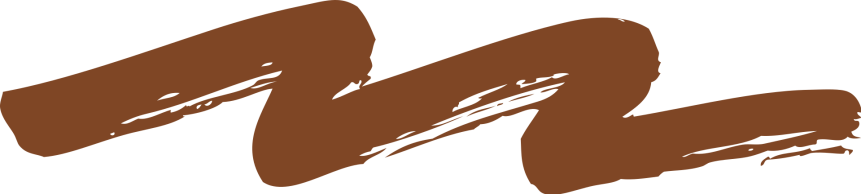 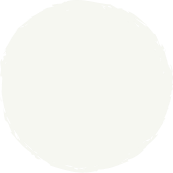 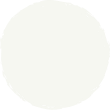 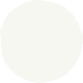 Motif Afektif dan Gratifikasi Media
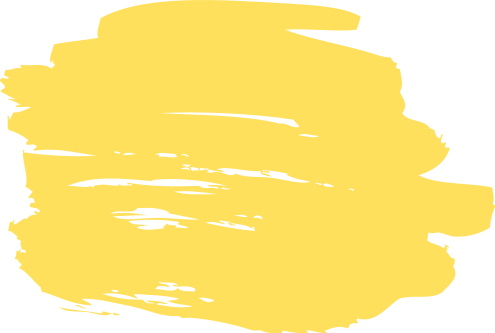 6. Teori Afilasi (Affiliation)

	Pada teori ini dijelaskan bahwa manusia adalah mahkluk yang mencari kasih sayang dan penerimaan dari orang lain. Dimana manusia ingin memelihara hubungan baik dalam hubungan interpersonal dengan saling membantu dan saling mencintai.

.
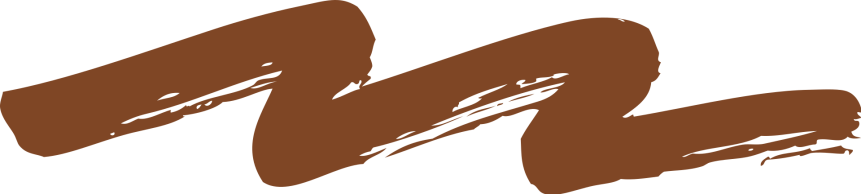 5. Teori Penonjolan

	Dimana teori ini memandang menusia sebagai makhluk yang selalu mengembangkan seluruh potensinya untuk memperoleh penghargaan dari dirinya dan orang lain. 
	Masyarakat dipandang sebagai suatu perjuangan, dimana setiap orang ingin menonjol dari orang lain.

.
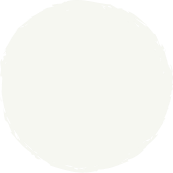 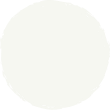 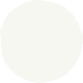 Motif Afektif dan Gratifikasi Media
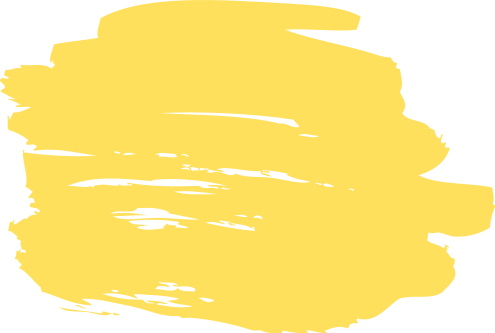 7. Teori Identifikasi

	Teori ini melihat menusia sebagai pemain peranan yang berusaha memuaskan egonya dengan menambahkan peranan yang memuaskan konsep dirinya. 

.
8. Teori peniruan (modelling theories)

	Teori ini hampir memiliki kesamaan dengan identifikasi, memandang manusia sebagai makhluk yang selalu mengembangkan kemampuan afektifnya. Namun, berbeda dengan teori identifikasi teori ini menekankan pada orientasi eksternal dalam pencarian gratifikasi. 	

	Individu dipandang secara otomatis cenderung berempati dengan perasaan orang-orang yang di amatinya dan meniru prilakunya. Teori inilah yang dapat menjelaskan mengapa media massa begitu berperan dalam menyebarkan mode berpakaian, gaya berbicara, atau berprilaku tertentu lainnya.

.
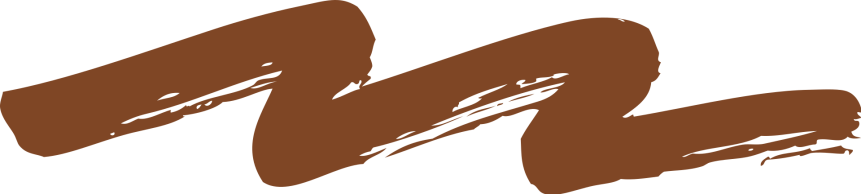 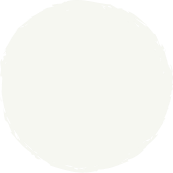 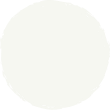 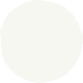